He lives in you
In-gon yama                          Nengw’en-ama ba-la

In-gon yama                          Nengw’en-ama ba-la
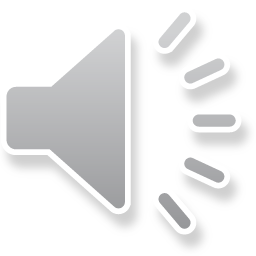 Night – and the spirit of life – Calling
Oh oh i – yo		HIGH VOICES
Ma-me-la
Oh oh i – yo		HIGH & LOW

And the voice – just the fear of a child - answers
Oh oh i – yo		HIGH VOICES
Ma-me-la
Oh oh i – yo		HIGH & LOW


Ubukhosi bo khokho (Laura)
We ndodana ye sizwe sonke (Laura and Hannah)
Wait – Wait, wait (LOW) wait, wait (HIGH)
there’s no mountain too great
Hear those…
Oh oh i – yo		HIGH VOICES
…words and have faith 
Oh oh i – yo		HIGH VOICES
Have faith

He-la hey ma-ma-me-la	HIGH VOICES
He-la hey ma-ma-me-la	HIGH & LOW
He-la hey ma-ma-me-la		“
He-la hey ma-ma-me-la		“
They live in you
He-la hey ma-ma-me-la    He-la
They live in me
He-la hey ma-ma-me-la     He-la
They’re watching over
He-la hey ma-ma-me-la     He-la
Everything we see
He-la hey ma-ma-me-la     He-la
Into the water
He-la hey ma-ma-me-la    He-la
Into the truth
He-la hey ma-ma-me-la     He-la


In your reflection
They live in you
INSTRUMENTAL BREAK – 9 BARS
Laura and Hannah HARMONY

They live in you
He-la hey ma-ma-me-la    He-la
He lives in me
He-la hey ma-ma-me-la     He-la
She watches over
He-la hey ma-ma-me-la     He-la
Everything we see
He-la hey ma-ma-me-la     He-la
Into the water
He-la hey ma-ma-me-la    He-la
Into the truth
He-la hey ma-ma-me-la     He-la


In your reflection
They live in you
With Hannah


He lives in you, she lives in you
He lives in you, she lives in you


INSTRUMENTAL – DANCING!
Laura lead – Hannah improv

He lives in you
He-la hey ma-ma-me-la    He-la
They live in me
He-la hey ma-ma-me-la    He-la 
They’re watching over
He-la hey ma-ma-me-la     He-la
Everything we see
He-la hey ma-ma-me-la
Into the water
He-la hey ma-ma-me-la    
Into the truth
He-la hey ma-ma-me-la

In your reflection
He lives in you-ou-ou
Hannah lead – Laura improv

Group to sing ‘he lives in you’ lines – rest of choir ‘hey mamamela’

He lives in you
He-la hey ma-ma-me-la    He-la
They live in me
He-la hey ma-ma-me-la     He-la
She watches over
He-la hey ma-ma-me-la     He-la
Everything we see
He-la hey ma-ma-me-la
Into the water
He-la hey ma-ma-me-la    
Into the truth
He-la hey ma-ma-me-la

In your reflection

He lives in you-ou-ou!!           5 beats – Harmonies
                   Right hand slowly up – punch to finish